Introduction to Matlab
Module #8 – Animation
Topics
getframe
pause
Plotting a set of files

Textbook Reading Assignments
Appendix B
Practice Problems
Create an animation of a sine wave with the phase varying from 0 to 2
1) getframe
Animation using ‘getframe’

	- ‘getframe’ is a command which will store the current plot.  - this can be used in a for loop to construct an array that contains a sequence of plots.- by varying the equation being plotted in the same for loop, getframe creates a movie clip- the movie is played using >> movie(M) where M is the variable which stores the plots as an array.
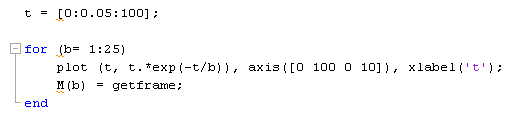 2) pause
Animation using ‘pause’

	- ‘pause’ is a command which will delay Matlab for a specied amount of time 	>> pause(s) 	% where s is seconds (i.e., pause(0.05)- this command can be used to continually plot to the same figure with a delay between plots- this is typically used in a for loop
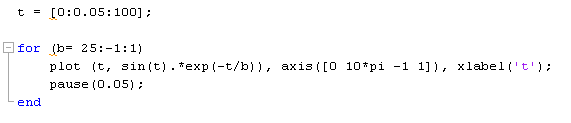 3) Plotting a Set of Files
Opening a set of files

	- Often it is necessary to open and plot a large set of files that contain the data you are after.
- If the filenames have a numerical pattern (i.e, file01.mat, file02.mat, file03.mat), you can use a for loop   and the command strcat- strcat will create a string by concatenate the arguments.  The arguments can contain variables.- Variables can be converted to a type string using int2str
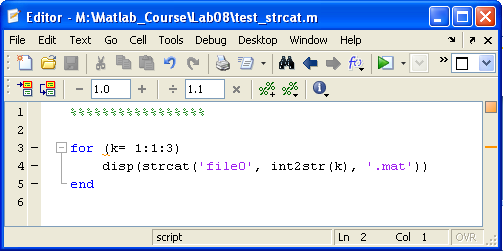 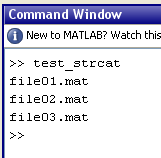